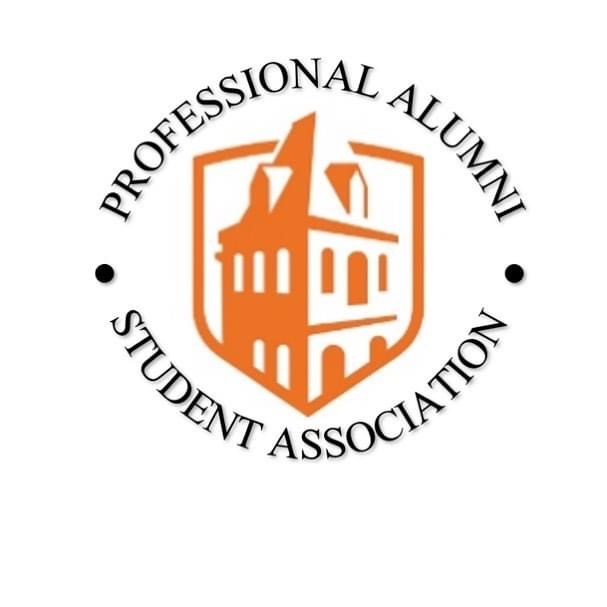 Come Eat Breakfast with 
the Professional Alumni Student Association (PASA)!
PASA will be hosting a tabling event in Smith Hall Lobby on August 31st from 7:30am - 8:30am. 
All CPHS students are welcome!
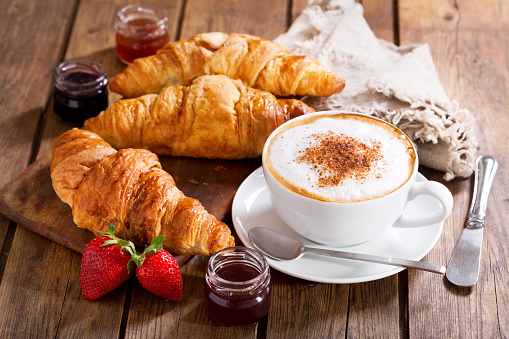